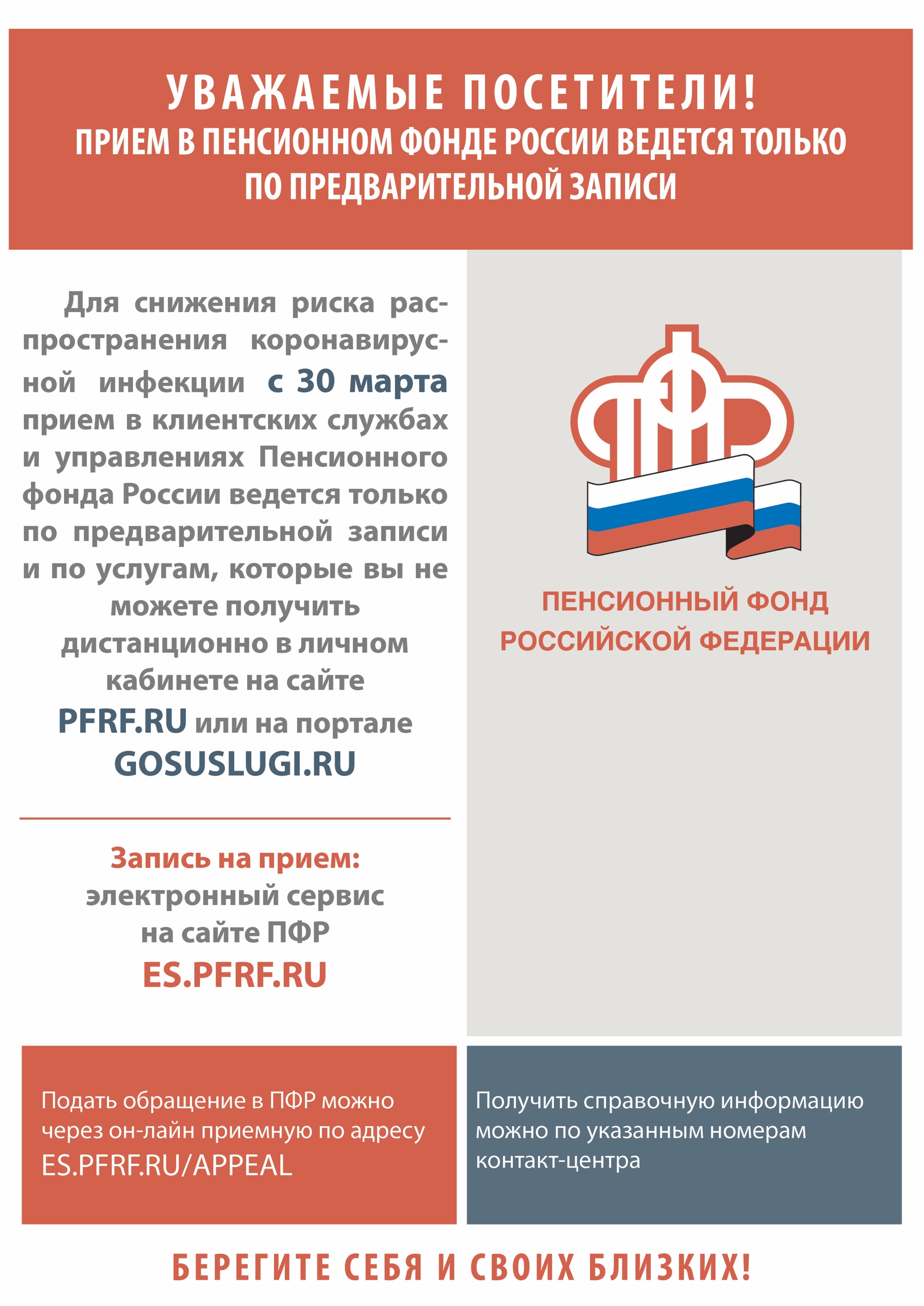 Телефоны
 «горячей линии» Управления ПФР в г.Уссурийске Приморского края (межрайонного):
Клиентская служба (на правах отдела) в г.Уссурийске  8 (4234) 31 51 10,

Клиентская служба (на правах отдела) в Октябрьском районе 8 (42344) 55-2-45

Клиентская служба (на правах отдела) в Михайловском районе 8 (42346) 25-5-17
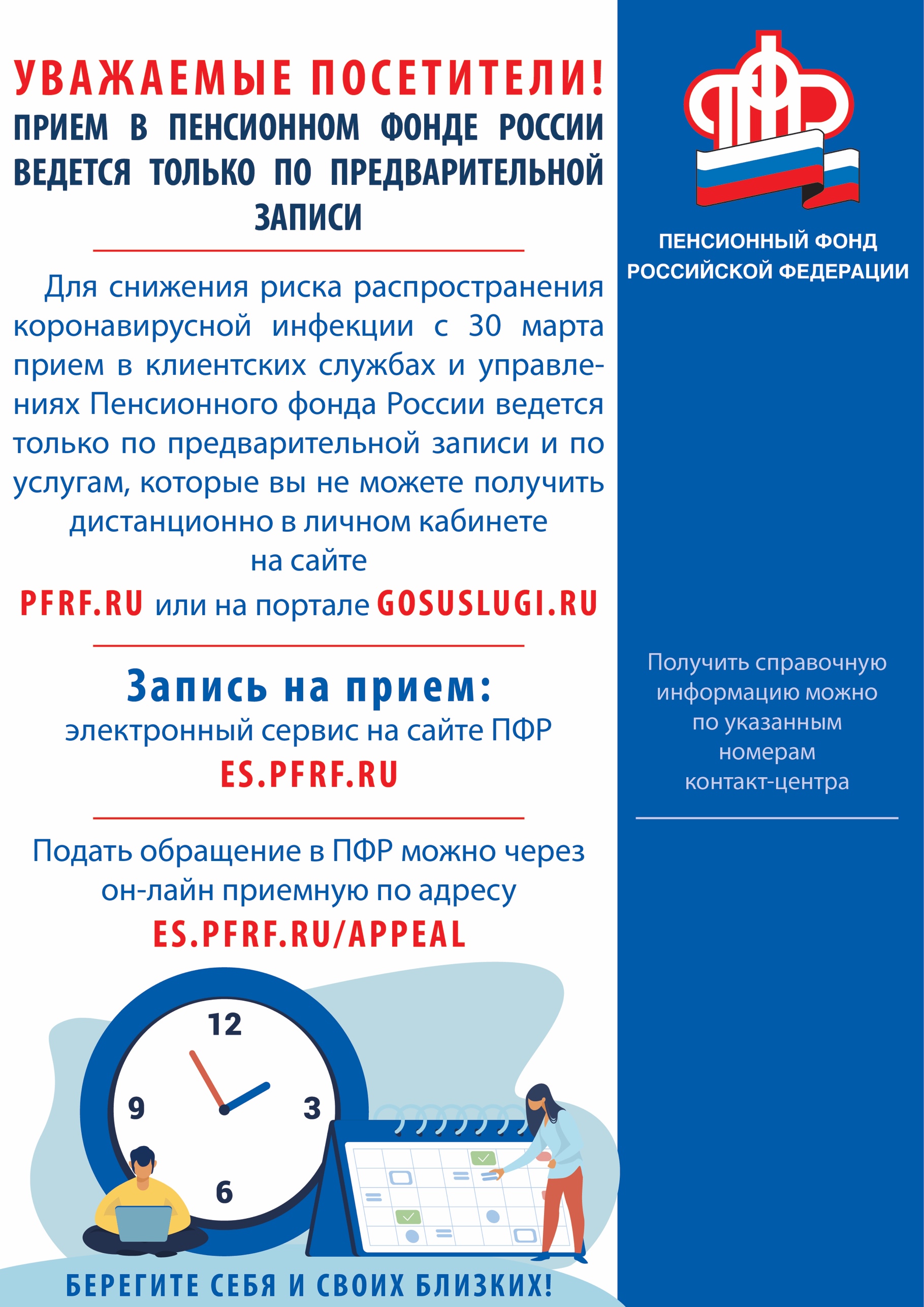 Телефоны
 «горячей линии» Управления ПФР в г.Уссурийске Приморского края (межрайонного):
Клиентская служба (на правах отдела) в г.Уссурийске  
8 (4234) 31 51 10,

Клиентская служба (на правах отдела) в Октябрьском районе 
8 (42344) 55-2-45

Клиентская служба (на правах отдела) в Михайловском районе 8 (42346) 25-5-17